物理
人教˙八年级（上册）
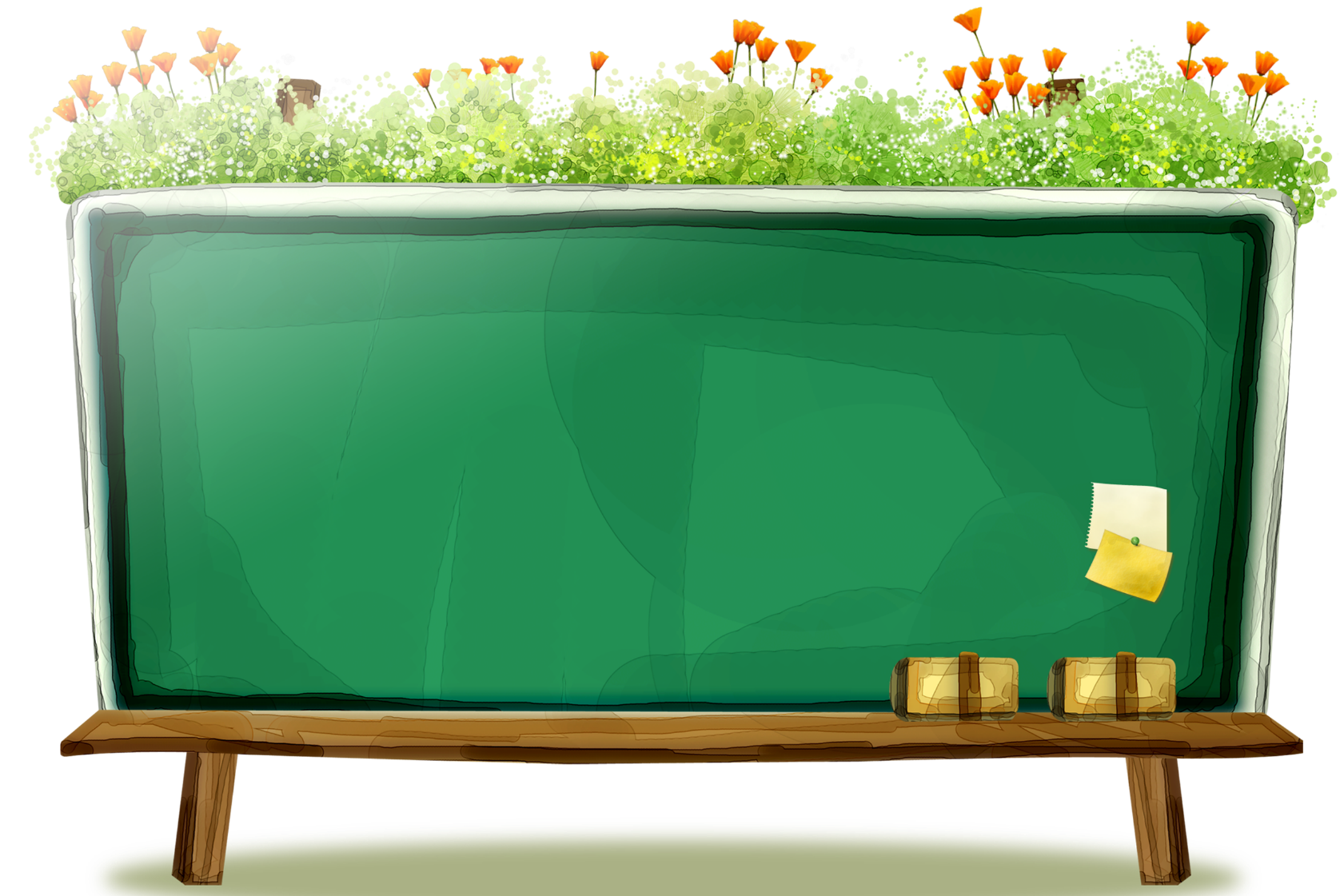 第六章  质量与密度
第4节 密度与社会生活
课前准备
学习目标
1.了解物质密度与温度的关系，能解释有关现象。
教学分析
2.掌握配合密度表通过测量密度鉴别物质的方法。
3.用密度公式变形形式求物体的质量和体积。
4.让学生感受物理与生活的密切联系，培养学生热爱生活的热情。
课前准备
学习重点：了解密度与温度的关系。
教学分析
学习难点 ：运用密度知识鉴别物质和解决实际问题。
学习方法：本节课以演示实验为基础，通过小组讨论合作，以事实为依据，通过练习逐步理解。
学具准备：酒精灯、小风车、热水、瘪乒乓球、铅球、台秤、杯子、气球、风车、温度计。
教学内容
03
01
点我喔
情景引入
巩固扩展
04
02
互动新授
课堂小结
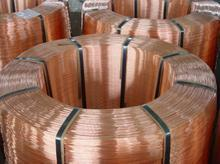 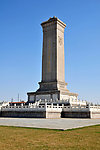 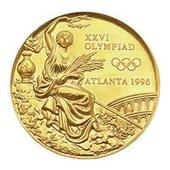 情景引入
密度知识的应用
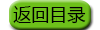 想想做做
互动新授
知识点一   “密度与温度”
做一个纸风车， 如果把风车放在点燃的酒精灯上方，风车能转动起来吗？
答：空气因受热膨胀，密度变小而上升，热空气上升后，上面的冷空气就从四面八方流过来，形成了风，风推动纸风车转动。
互动新授
实验结论
在上述实验中，气体受热膨胀。由于密度，一定质量的气体体积膨胀后，密度变小。空气因受热体积膨胀，密度变小而上升。热空气上升后，冷空气就从四面八方流过来，从而形成风。
互动新授
冬季的北方
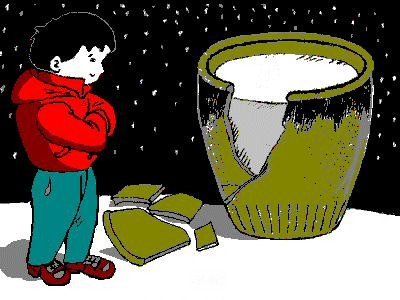 在我国北方，冬天对自来水管的保护十分重要， 如果保护不好，使水管内的水结冰，不仅影响正常的生活用水，有时还会把水管冻裂，造成送水设备的损坏。
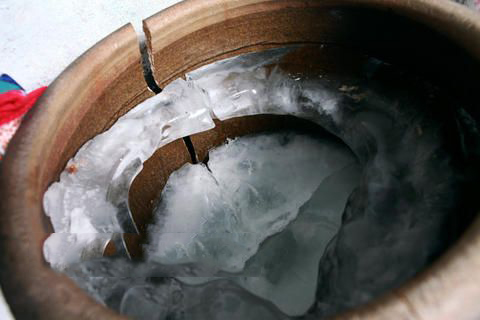 互动新授
由于水的反常膨胀，在严寒冬天，河面封住了，较深河底的水却保持4℃的水温，鱼儿仍然可以自由自在地游呢！
互动新授
知识点二  “密度与物质鉴别”
互动新授
我们如何识破这个骗局呢？
答：测出金元宝的密度。
根据物质的颜色、气味、硬度、延展性、导电性等属性的不同都可以鉴别物质，而密度是物质的基本属性，用密度来鉴别物质，也是一种重要的鉴别物质的方法。
互动新授
例1 体育锻炼用的一个实心铅球的质量是4kg，经测量知道它的体积是0.57dm3，这个铅球是用铅制造的吗？
前面密度表，我们知道一般不同物质的密度是不同的，但也有部分不同物质的密度是相同的，如酒精和煤油，冰和蜡。 因此，为了准确地判断是哪种物质，除了利用密度外，当然还要结合物体的颜色、气味、透明度、是否燃烧、硬度等物理性质从多方面进行综合分析判断，这样才能得出准确的结论。
互动新授
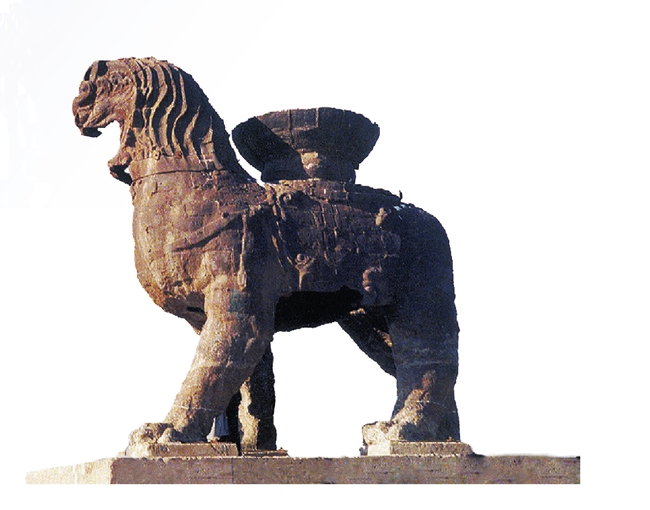 材料与社会发展
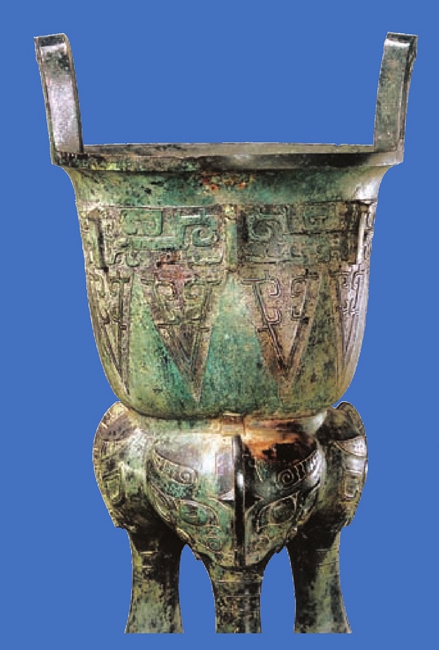 材料、能源、信息是现代文明的重要支柱. 在新材料的开发过程中，材料的密度是科学家研究的核心问题之一。
沧州铁狮子
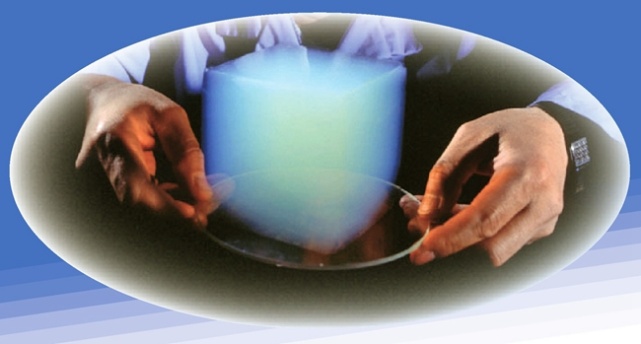 商代后期用于蒸煮的青铜器——甗（yǎn）
气凝胶
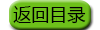 巩固扩展
1.鸡尾酒是由几种不同颜色的酒调配而成的，经调配后不同颜色的酒界面分明，这是由于不同颜色的酒具有不同的（　　）。
　A.质量　　　　　B.体积　　　　　C.温度　　　　　D.密度
D
巩固扩展
2.冬天水缸里的水结成冰会使水缸破裂，这是因为（　　）。
A.水结成冰后，密度变大　　　B.水结成冰后，体积变大
C.水结成冰后，质量变大      D.水结成冰后，温度太低
B
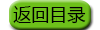 课堂小结
（一）密度与温度的关系
1.一定质量的气体，当温度升高时，体积会膨胀，密度会变小。
2.水的反常膨胀，4℃水的密度最大。
（二）密度与物质鉴别
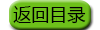 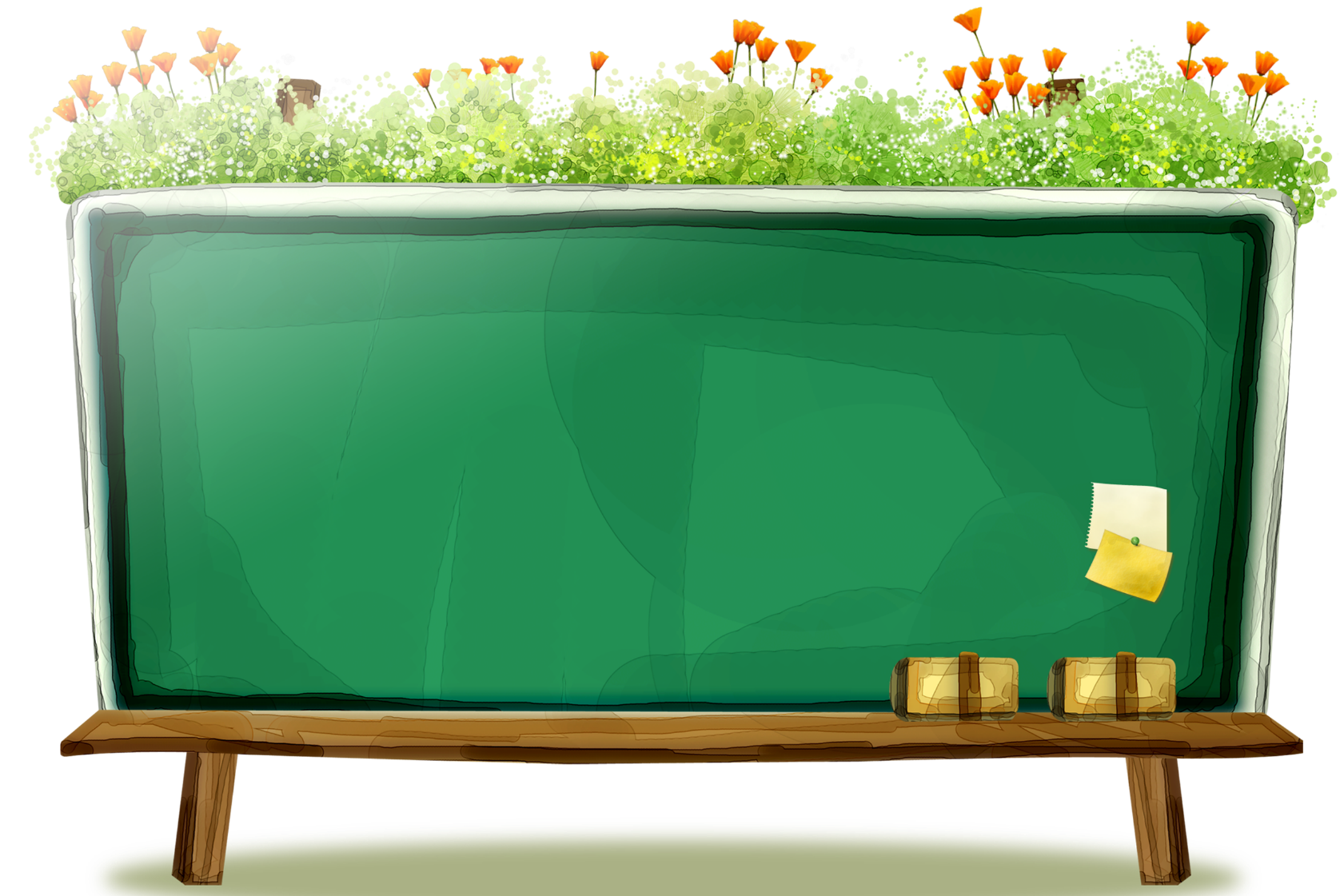 谢谢观看